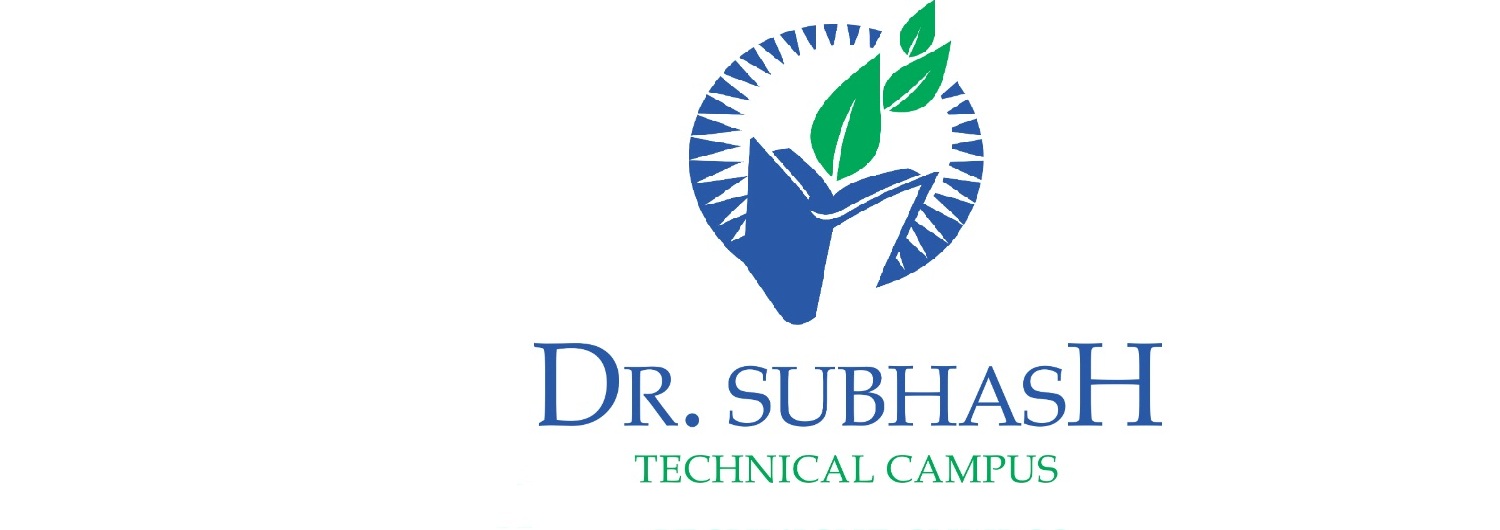 Name of Students
TWO  STROKE      	I.C. ENGINE
I.C. engine:-
	The combustion is taking place inside cylinder is known as I.C. engine
I.C. engine classification:-
  1)Four stroke engine.
  2)Two stroke engine.
TWO STROKE  I.C. ENGINE:-
	The working cycle complete in two stroke is known as two stroke I.C. engine
TWO STROKE classification:-
   1)Petrol engine.
   2)Diesel engine.
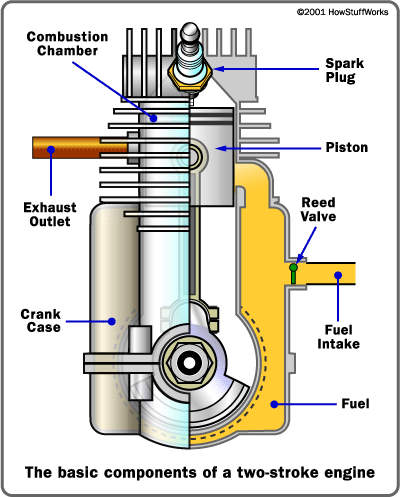 TWO STROKE I.C. ENGINE
Working of Two Stroke engine:-
	The working of two stroke engine includes following types of strokes.
	
	!  Suction stroke.
	!  Compression stroke.
	!  Power/ Expansion stroke.
	!  Exhaust  stroke.
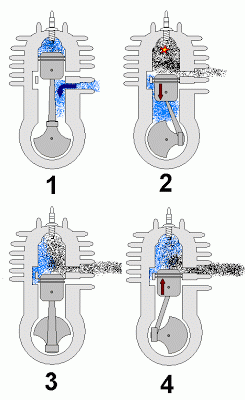 Working of Two stroke engine.
1) Suction Stroke:-
	In this stroke fuel is enter in the 	cylinder by Inlet port.
2) Compression stroke:-
	In this stroke fuel is compressed by 	piston & crank shaft  arrangement.
3) Power/ Expansion stroke:-
	In this stroke fuel is injected by spark  	plug or fuel injector and give the 	work so, this stroke known as power 	stroke.
4) Exhaust stroke:-
	in this stroke the exhaust stroke coming 	out throw exhaust port.
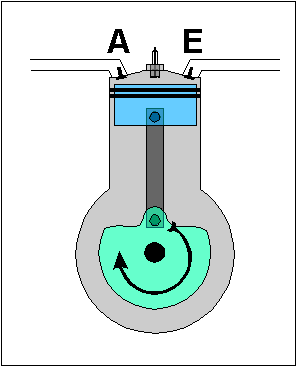 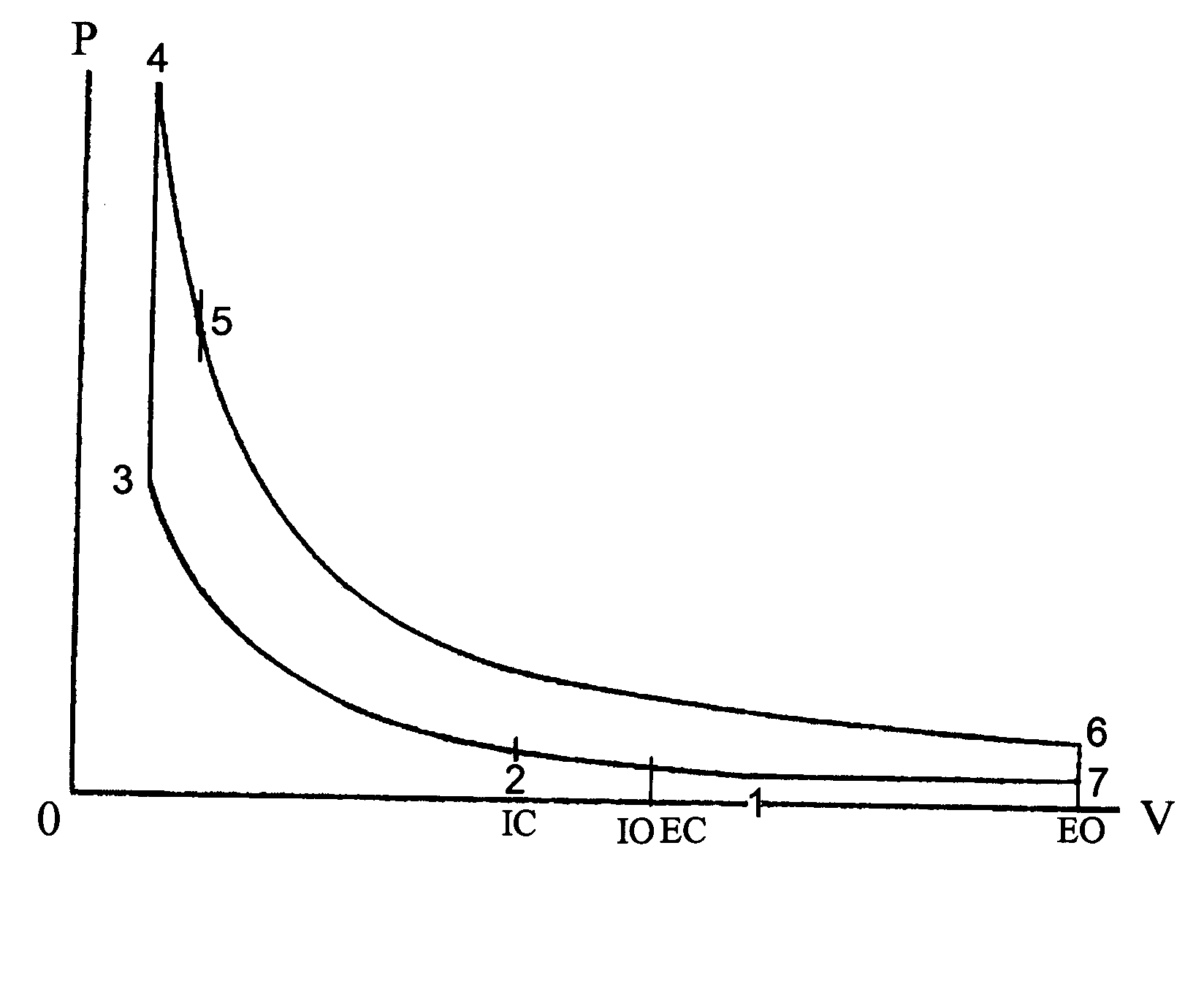 Two stroke Engine P-v   				Diagram
ADVANTAGES OF TWO STROKE   			ENGINE:-
It has no valves or camshaft mechanism, hence simplifying its mechanism and construction.
For one complete revolution of the crankshaft, the engine executes one cycle- the 4-stroke executes 1 cycle per 2 crank shaft revolution.
Less weight and easier  to manufacture.
High power to weight ratio.
Dis-advantages of Two 		      stroke engine:-
APPLICATION OF TWO    	STROKE   ENGINE:-
Motor cycles
Mopeds
Underbones
Scooters
Tuk-tuts
Snowmobiles
Karts
Ultralights
Model airplanes
Thank You
GUIDE BY:-
			Prof. ANKIT V SATA
15